A POLÍTICA DE CONTROLE INTERNO DO PODER EXECUTIVO ESTADUAL
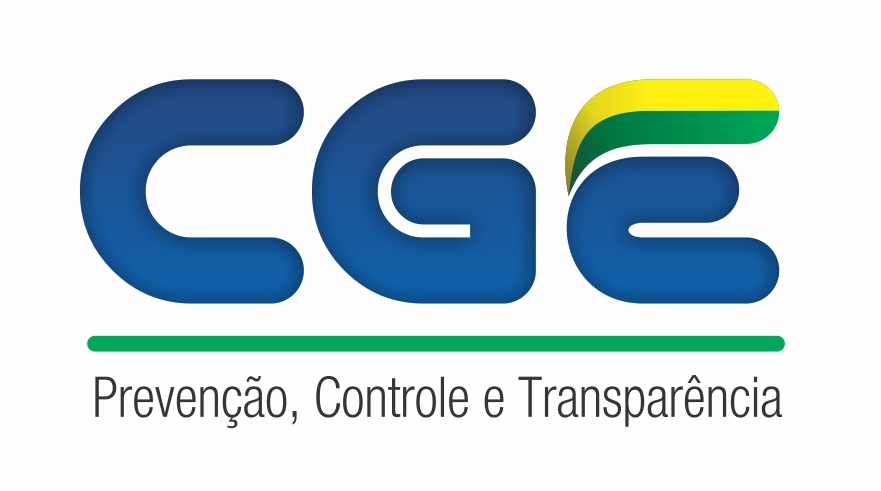 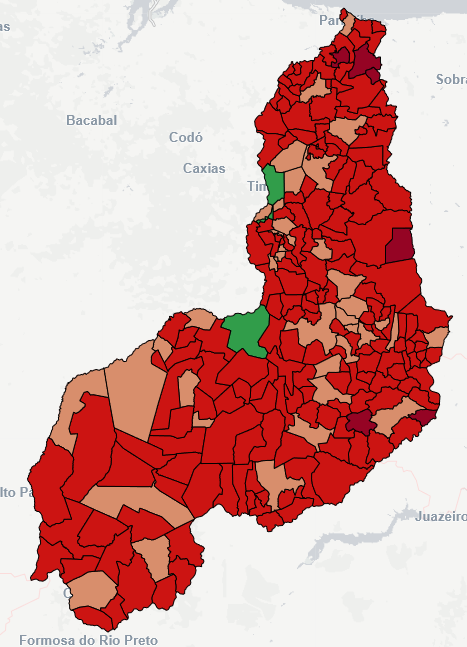 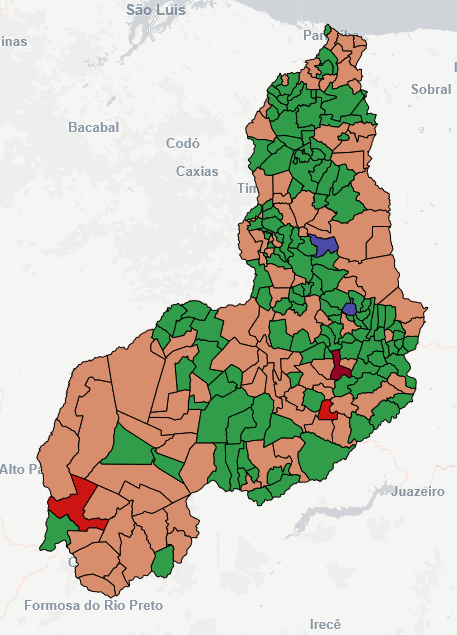 GINI
IDHM
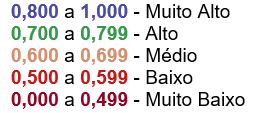 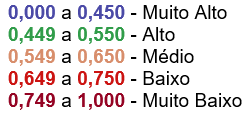 Fonte: IBGE, SefazPI
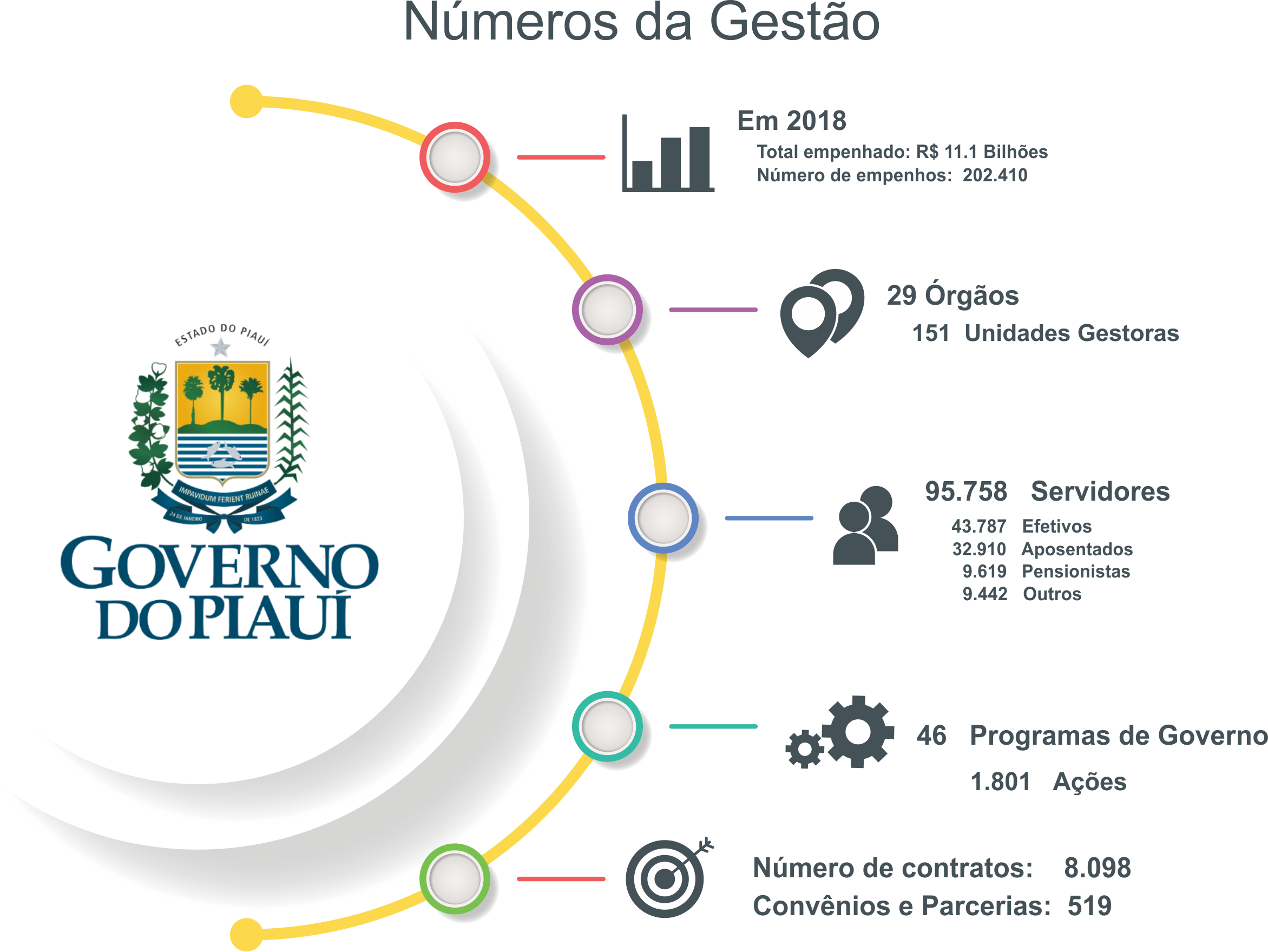 Fonte: SiafePI, SeplanPI, Folha
Sistema de Controle Interno
Funcões: CONTROLADORIA, OUVIDORIA, AUDITORIA e CORREGEDORIA
Conduzido pela ESTRUTURA DE GOVERNANÇA
Integrado ao PROCESSO DE GESTÃO
Avaliar e Enfrentar RISCOS através de ATIVIDADES DE CONTROLE
Garantir EFICIÊNCIA , EFICÁCIA , EFETIVIDADE dos gastos públicos
Permitir INTEGRIDADE e CONFIABILIDADE para TOMADA DE DECISÕES e ACCOUNTABILITY
Garantir CONFORMIDADE
Proteger os bens e recursos públicos contra DESPERDÍCIO E MAU USO
Possuir caráter PRÉVIO, CONCOMITANTE e SUPERVENIENTE
Supervisionar tecnicamente os núcleos de controle
Fomentar o controle social
Fonte:  Decreto n. 17.526 / 2017, de 04/12/2017  e Lei complementar nº 241, de 22/04/2019